Unifying Innovations in Forecasting Capabilities Workshop
A Unified Forecast System (UFS) Collaboration Powered by the Earth Prediction Innovation Center (EPIC)
JULY 26th, 2024
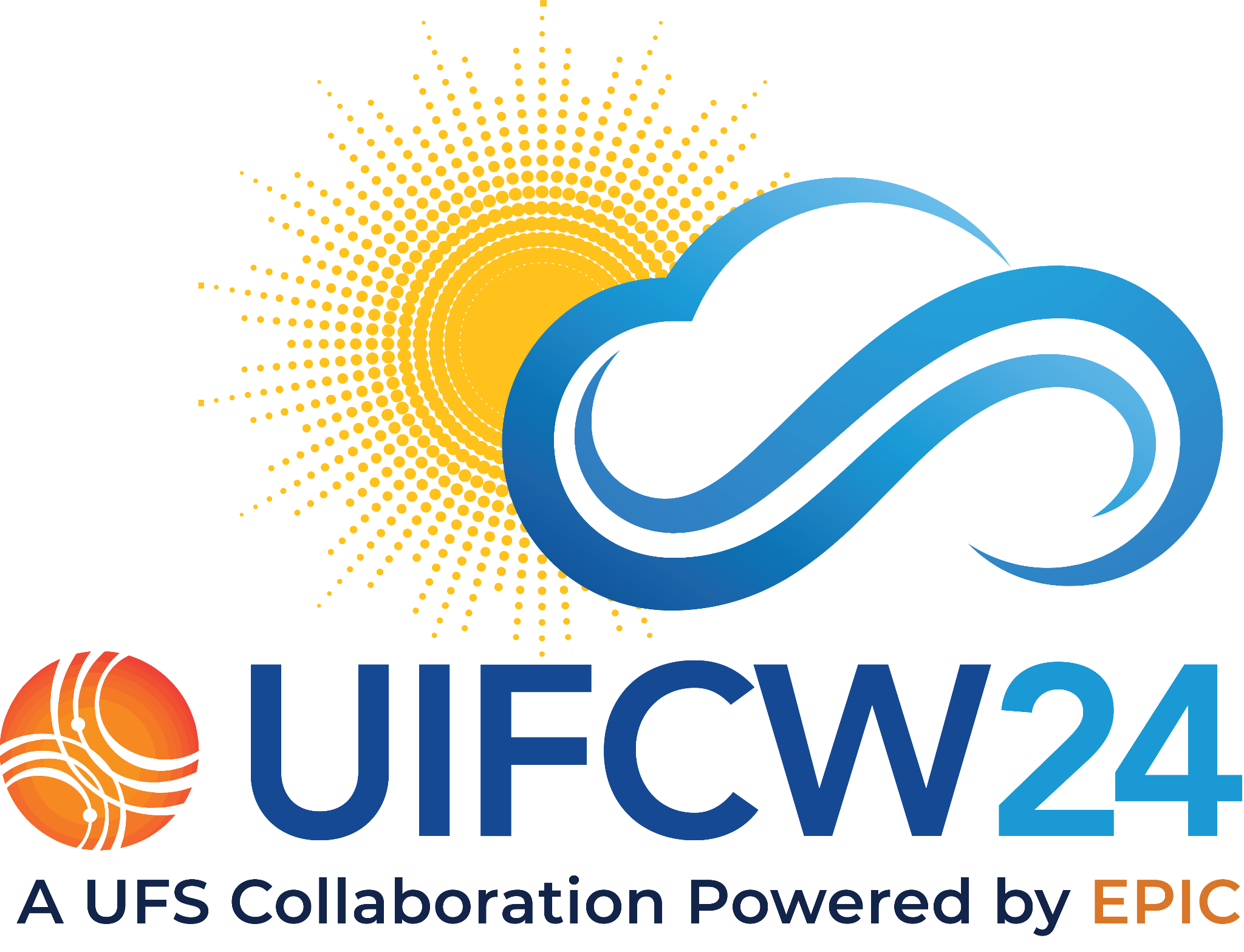 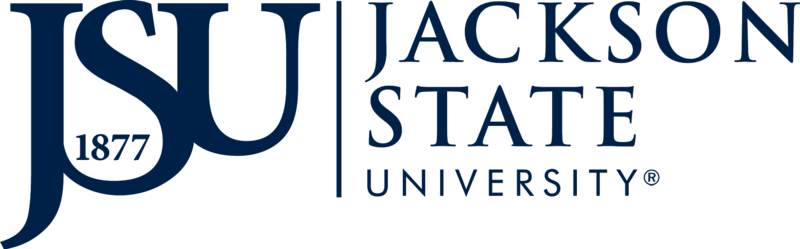 Jackson State University Student Center
July 22 - 26, 2024
Today’s Master of Ceremonies
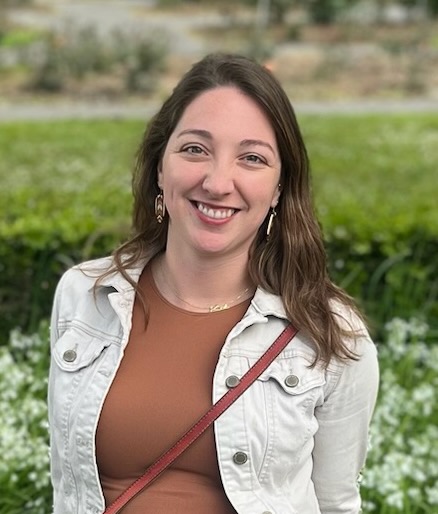 Alison Gregory
Community Engagement Specialist for the Unified Forecast System 
UCAR | CPAESS
Live Streaming Announcement
The UIFCW is an open event that will be live-streamed online and recorded. By staying in the room (and online), you understand that your image, in video or still, and any sound recorded alongside it, will live-streamed over social media and recorded. The videos will be submitted to NOAA for review before sharing publicly. The information that you provide will be used for websites, agenda's, and event descriptions.

For more information on NOAA's Privacy policy: https://www.noaa.gov/sites/default/files/legacy/document/2021/Mar/NOAAPrivacyPolicy_Final_May2017.pdf
Friday, July 26th
9:00 AM – 9:05 AM – Welcome & Kickoff
9:05 AM – 9:15 AM – NOAA Data Assimilation Strategy
9:15 AM – 10:45 AM – Updates and Challenges for Data Assimilation
10:45 AM – 11:15 AM – Coffee Break / Land DA System Demo (Theatre Room)
11:15 AM – 12:00 PM – Panel Discussion on Partnerships: How to Expand Our Community
12:00 PM – 12:30 PM - Debrief: Findings, Recommendations and Closing Statements 
12:30 PM - Adjourn
Connect With Us!
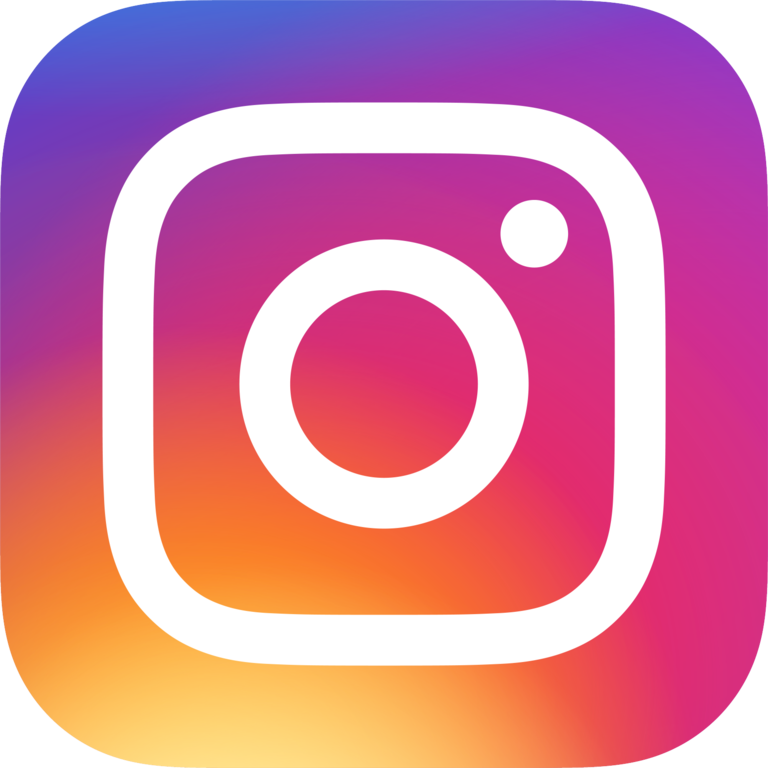 Connect with us on Slack, X,  and Instagram with #UIFCW24 

UIFCW24 Slack workspace
X (Twitter): @NOAAEPIC  
Instagram: @NOAAEPIC
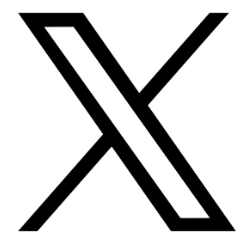 Wi-Fi:    NOAA_GUEST 
Password:   NoAa@J$Uz4
UIFCW Event Guide
UIFCW Slack Space
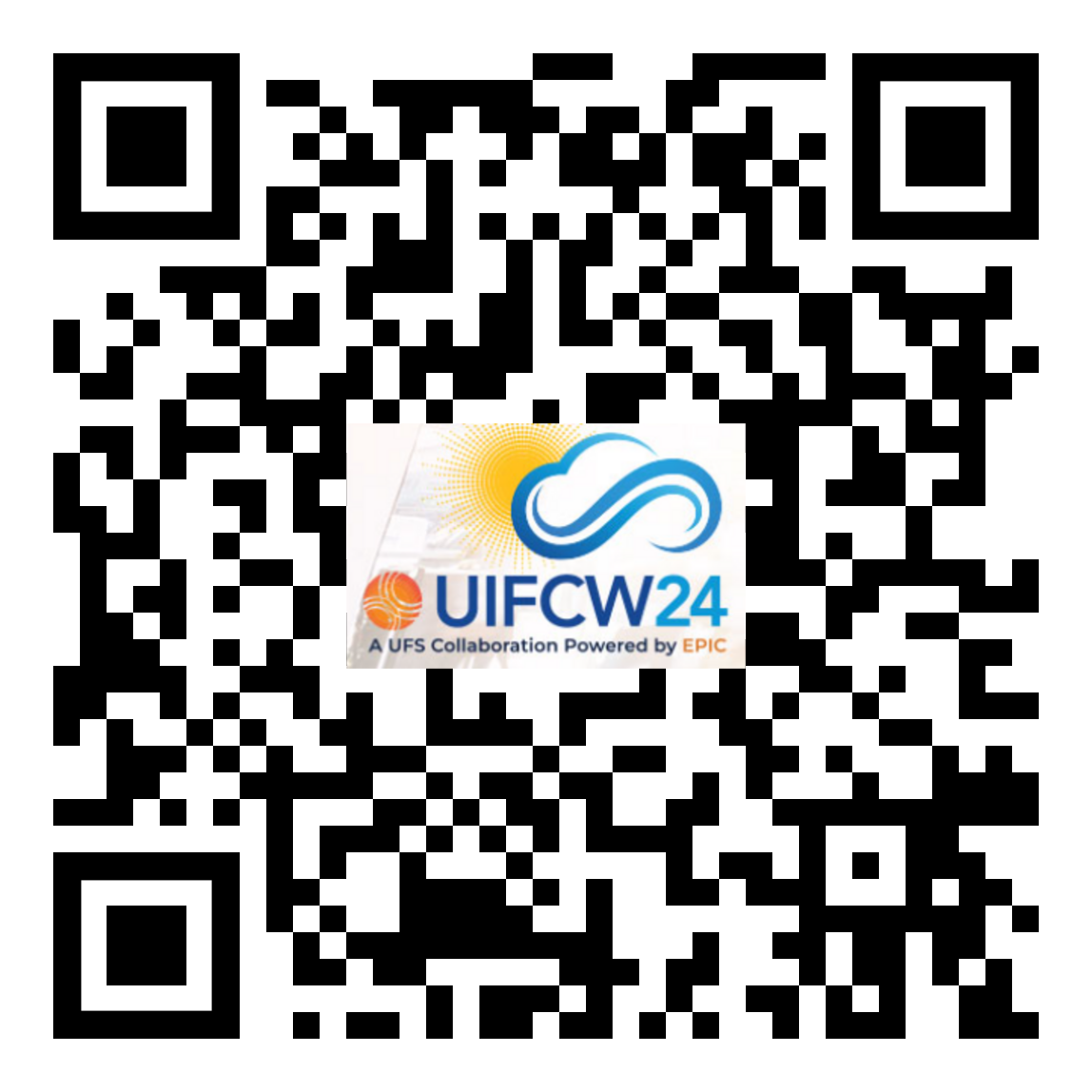 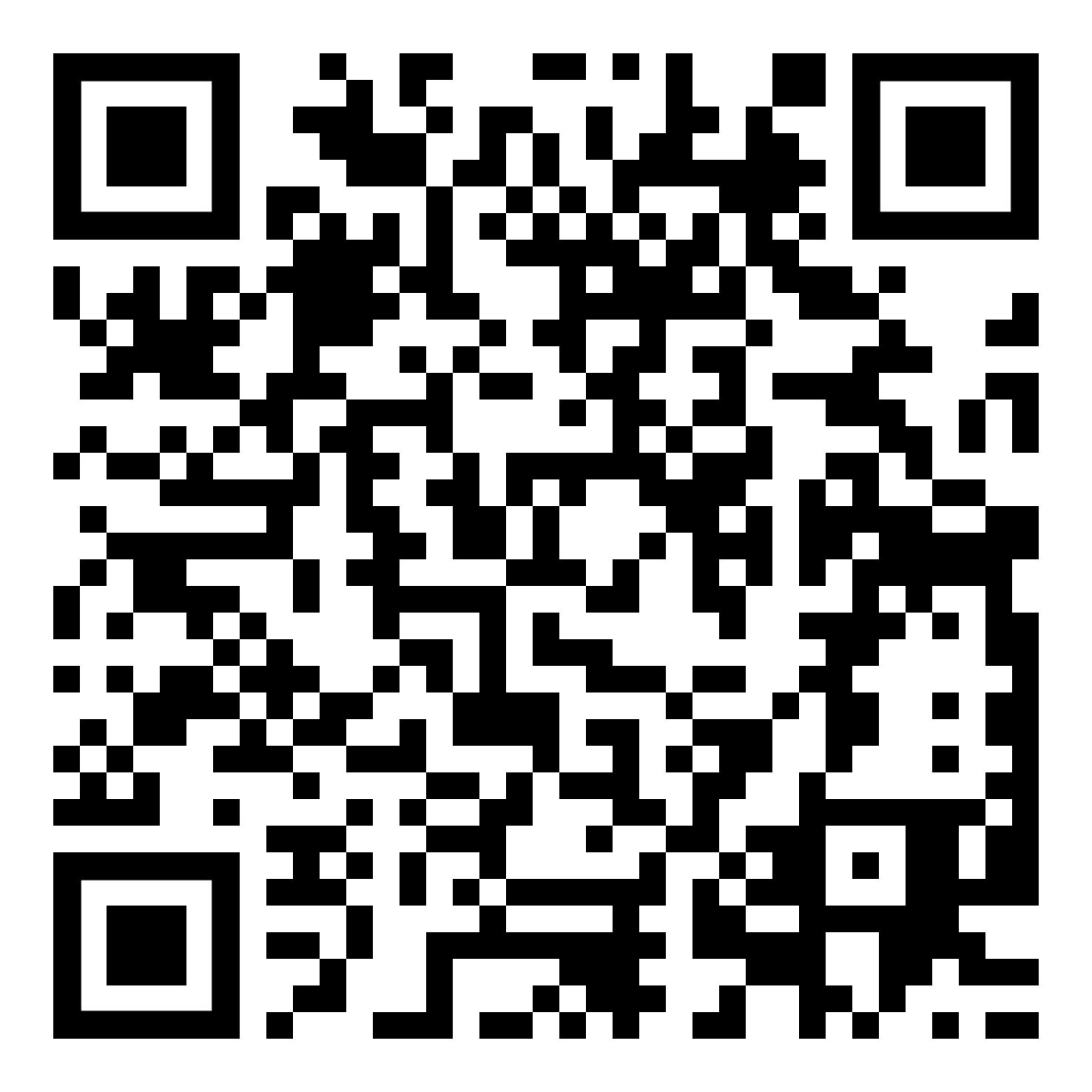 UIFCW Event Survey
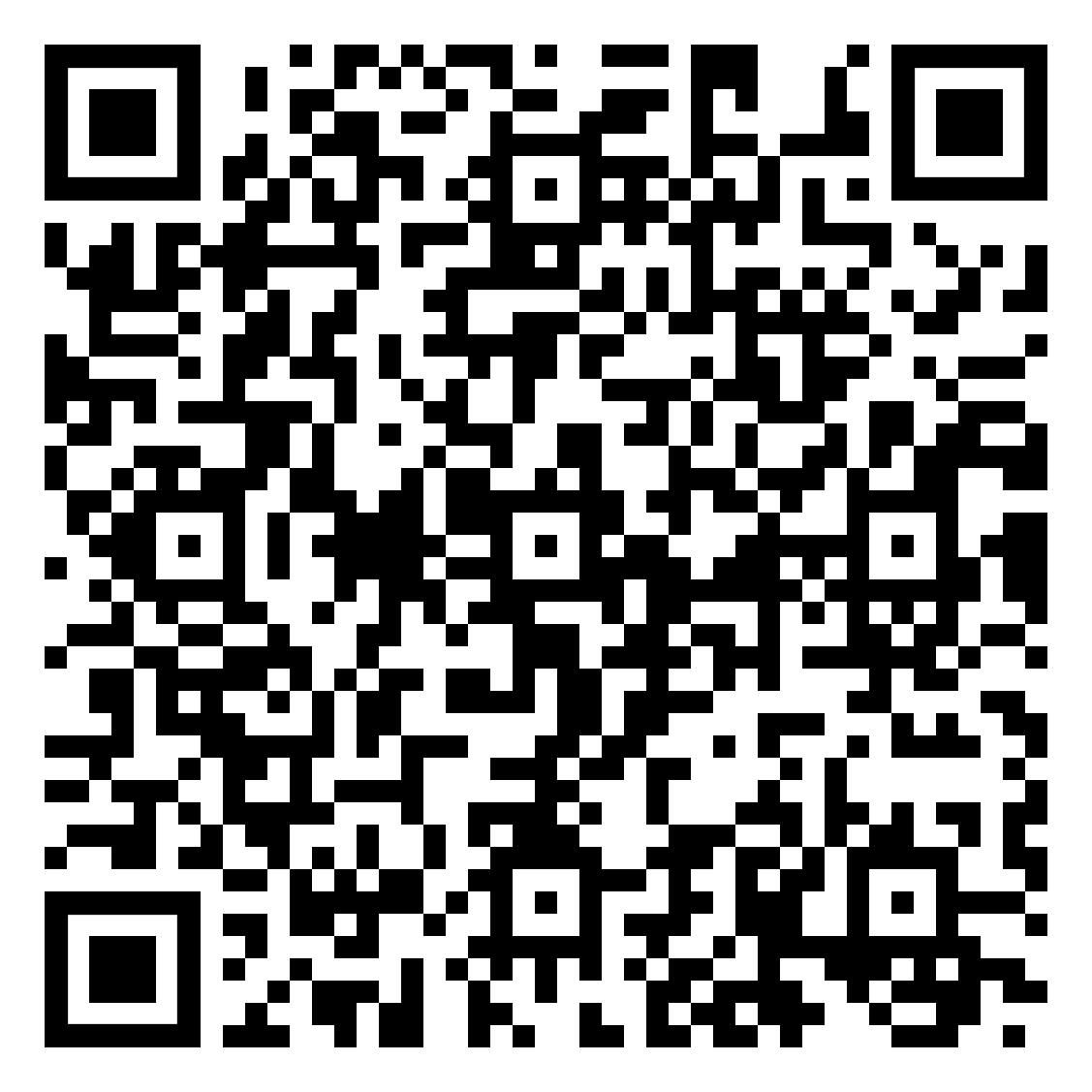